Кондратова Елена Геннадьевна
Учитель начальных классов 
НОУ «Ломоносовский лицей»
Г. Ногинск
Московской области
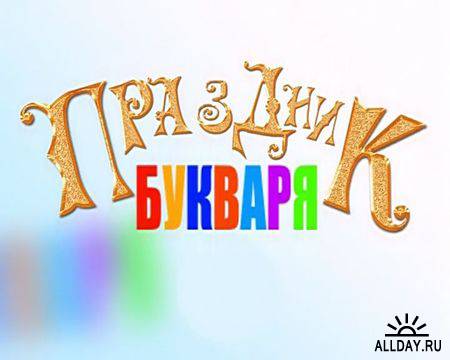 Первый печатный букварь
Современный букварь
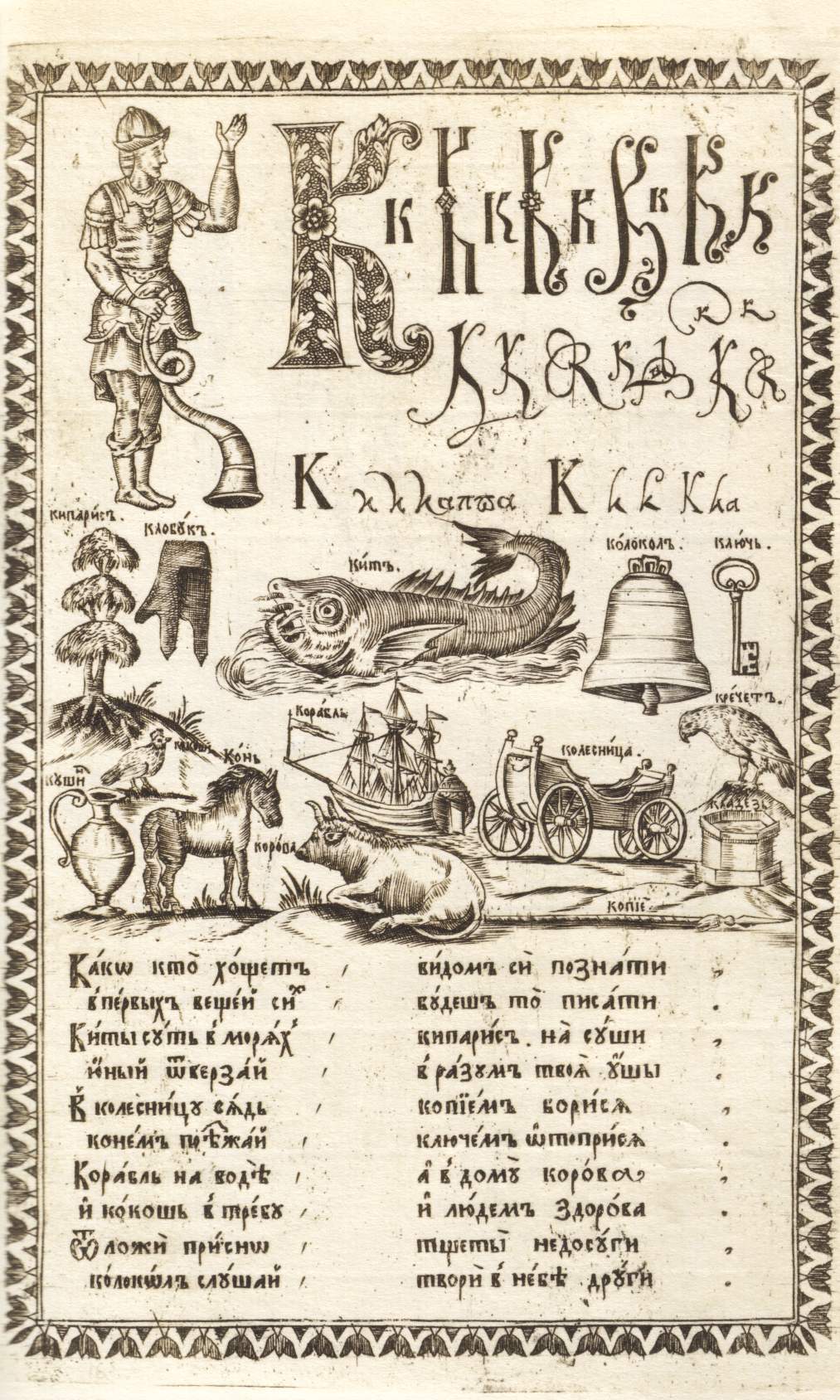 Валентин  Берестов«ЧИТАЛОЧКА»
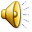 книга           азбука
       букварь        тетрадь
       парта             пенал
      ручка             конфета
        карандаш
Ъ Ь
Б В Г Д З Ж
П Ф К Т С Ш
А О У Ы Э 
Я Ё Ю И Е
Р Л М Н Й
Х Ч Ц Щ
эхо                      груша
                  семя                   волк 
                  семья                 лучик 
                  пойдём              выучить
                  подъём              хитрец
                  щетинка             лью
                  арбуз                  ёжик 
                  филин                молодцы
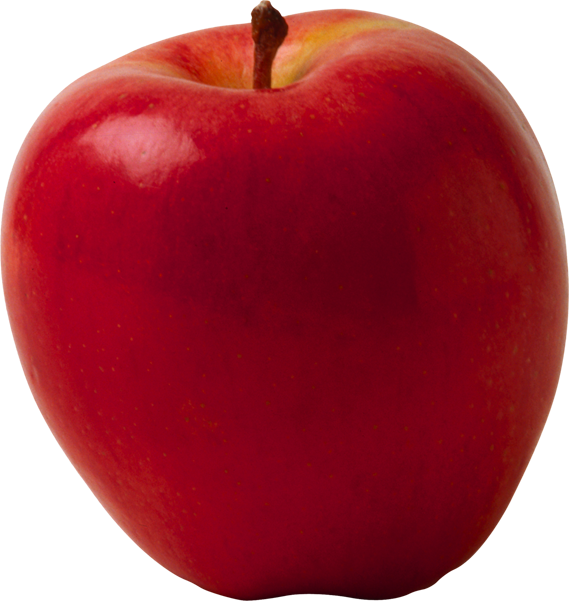 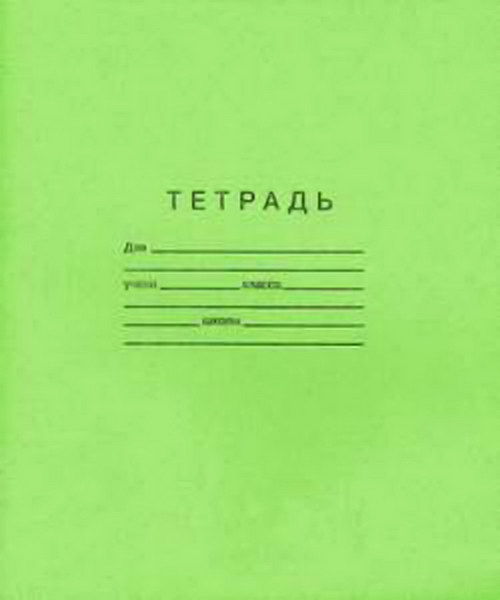 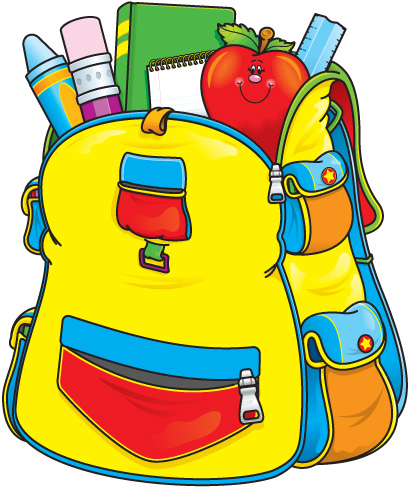 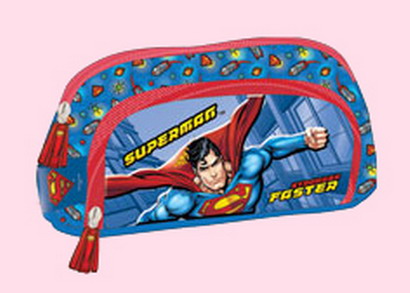 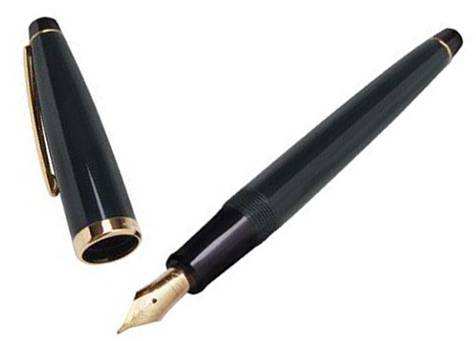 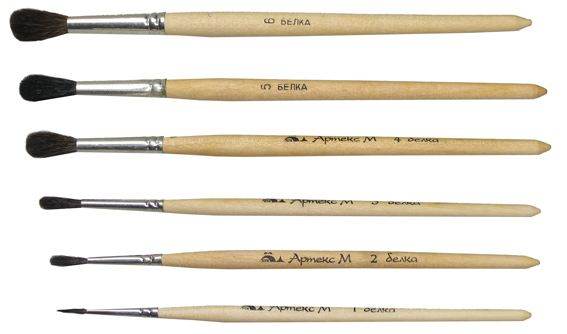 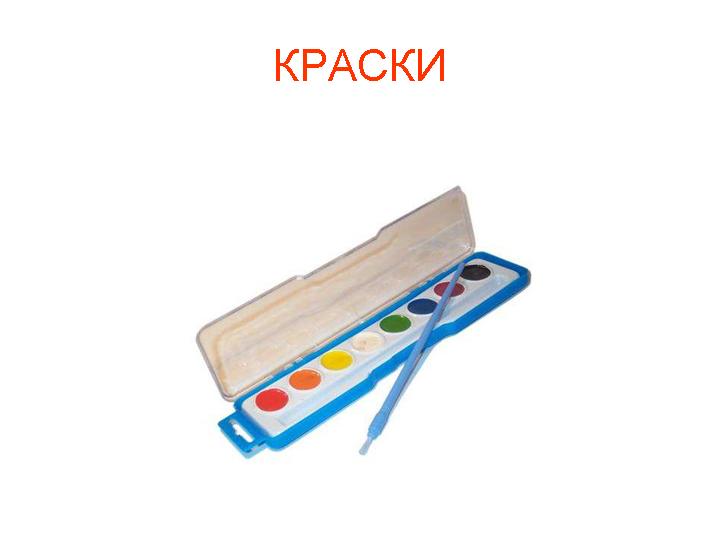 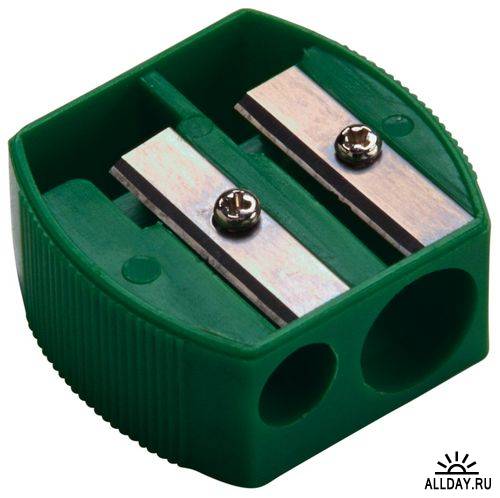 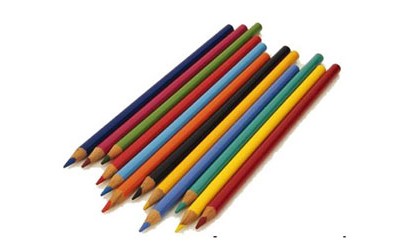 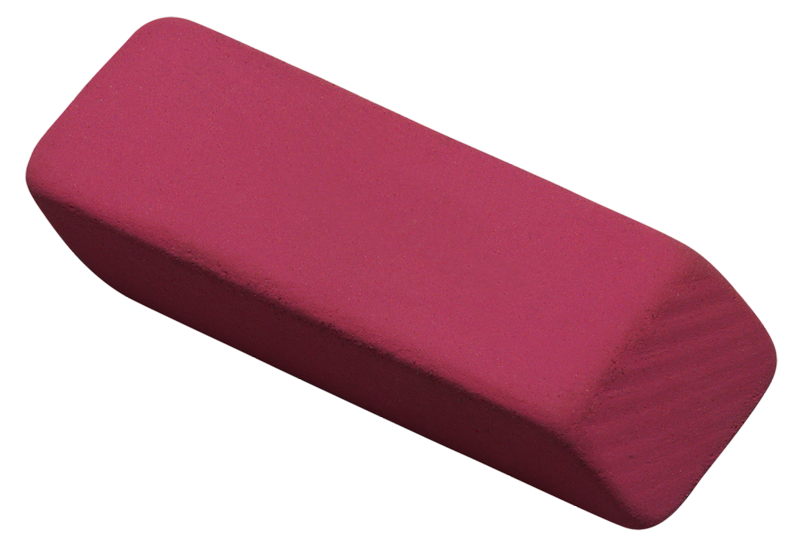 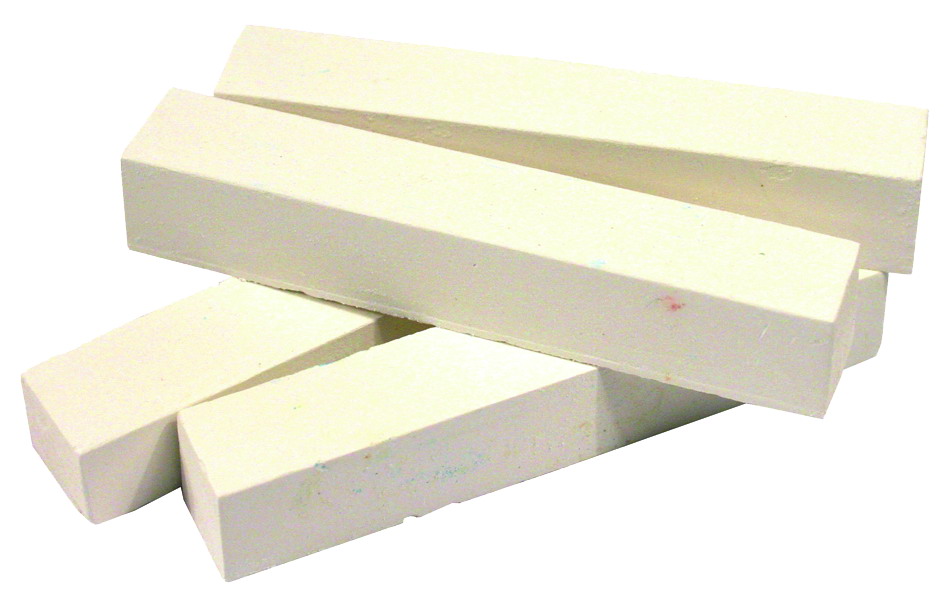 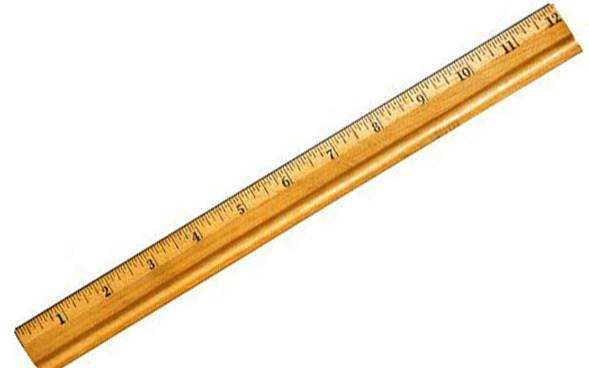